муниципальное дошкольное образовательное учреждение «Детский сад комбинированного вида №1» городского округа Самара
Классификация игр дошкольников


Составил: Павленко Татьяна Александровна, воспитатель


Самара, 2015 год
ИГРА
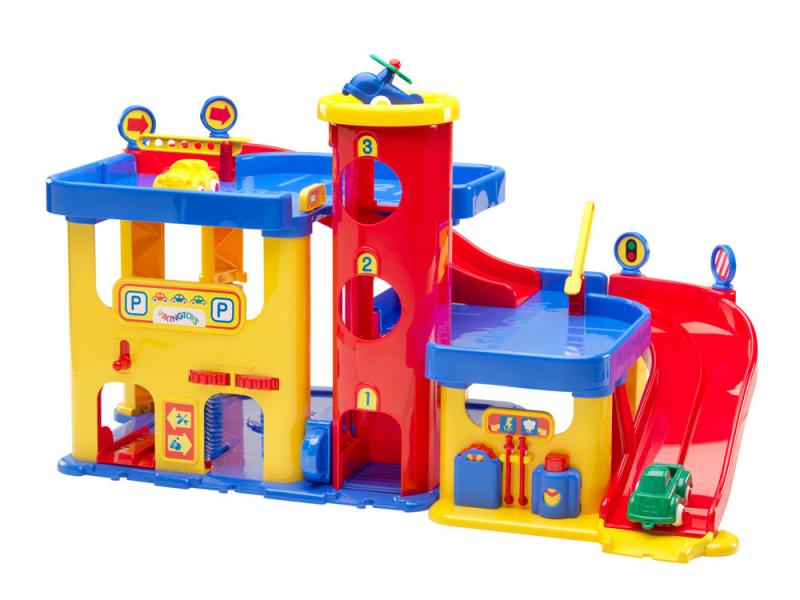 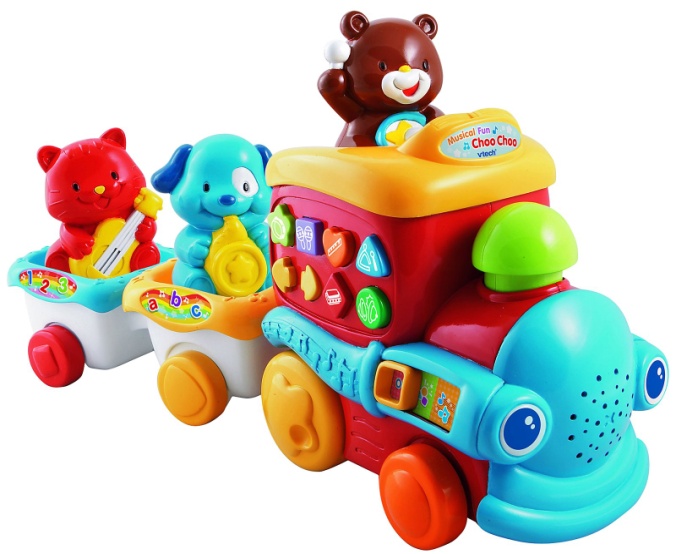 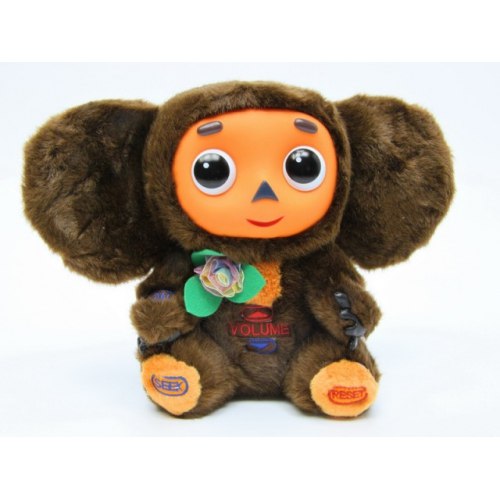 Классификация игр (по С. Л. Новоселовой)
сюжетно – ролевые;
театрализованные;
подвижные;
дидактические.
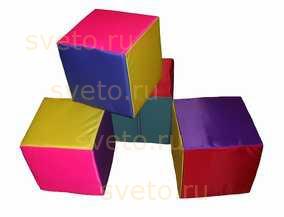 Особенность сюжетной игры
Младший дошкольный возраст – 
   10 – 15 мин.
Средний дошкольный возраст – 
   40 -50 мин.
Старший дошкольный возраст – 
   от нескольких часов до нескольких дней
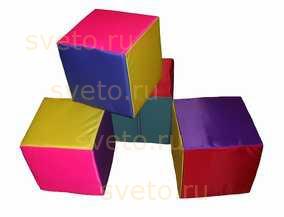 Сюжетно – ролевые игры
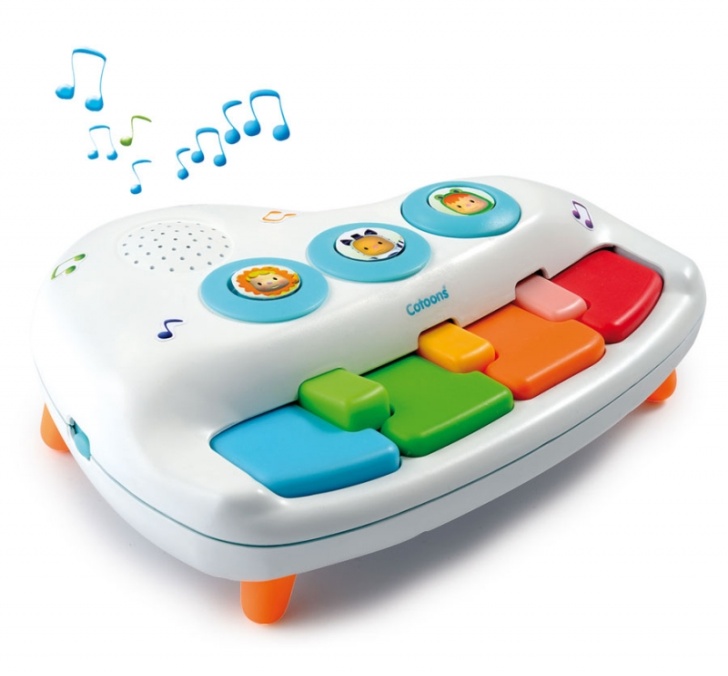 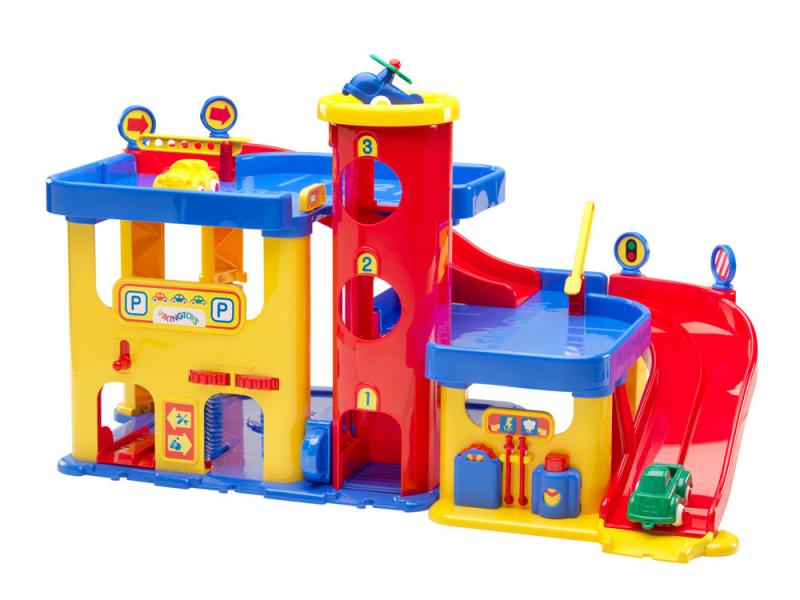 Игры на бытовые сюжеты
Гладим белье




Пикник                                                      День рождения
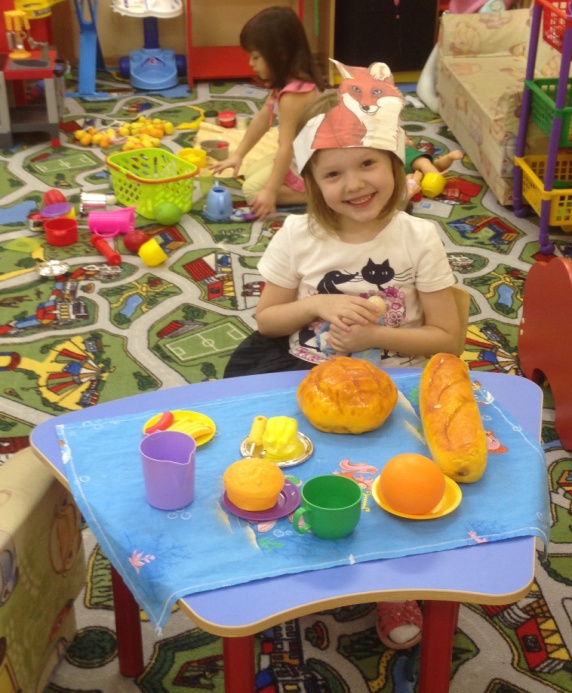 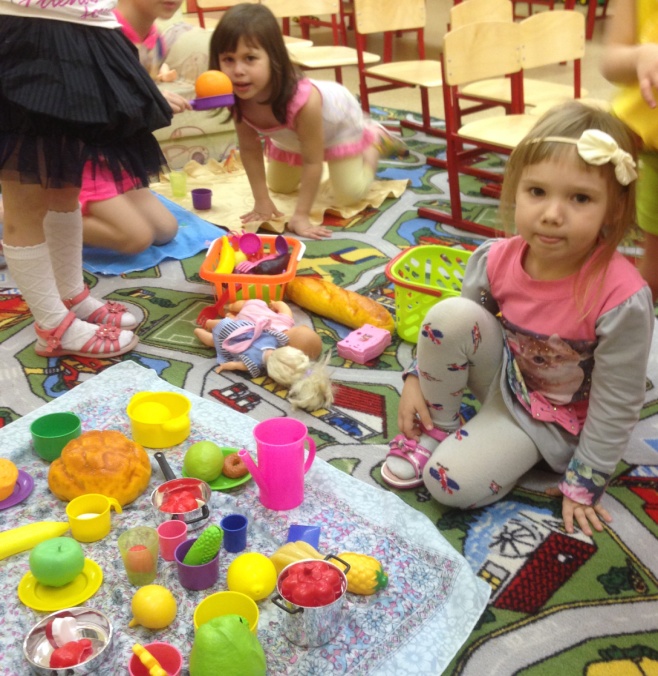 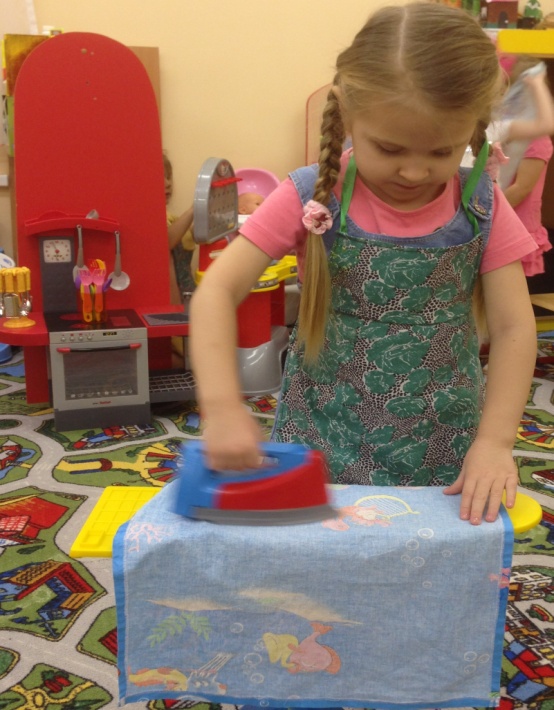 Игры на производственные и общественные темы
Магазин                                                   Поезд

                                                                   Парикмахерская
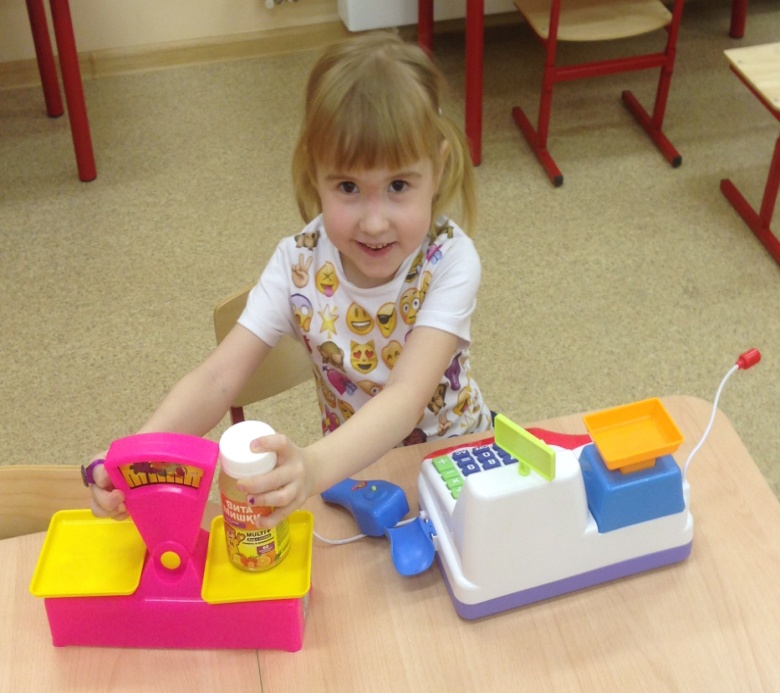 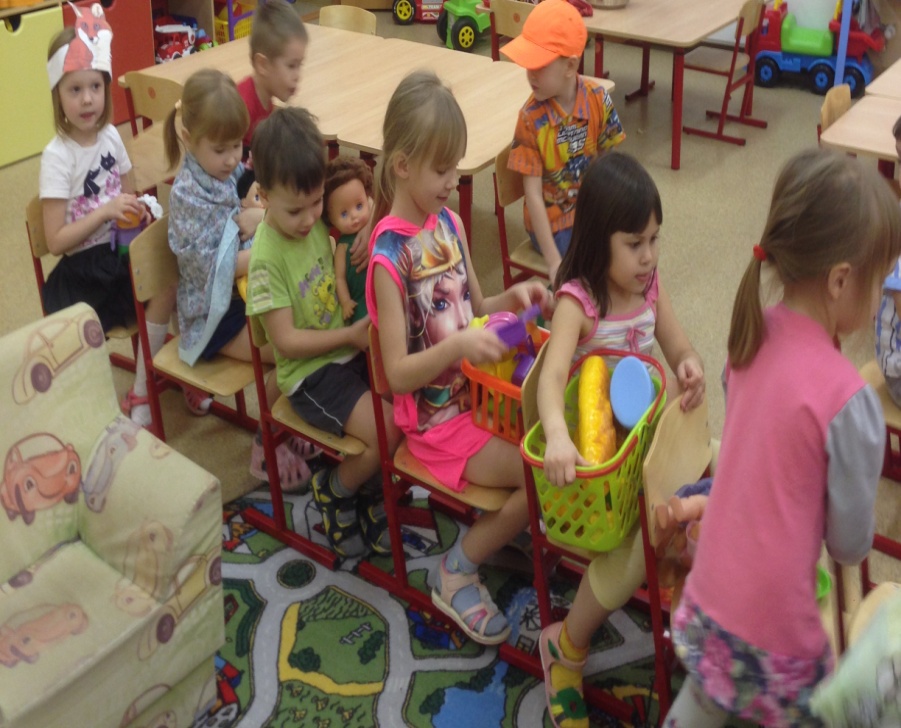 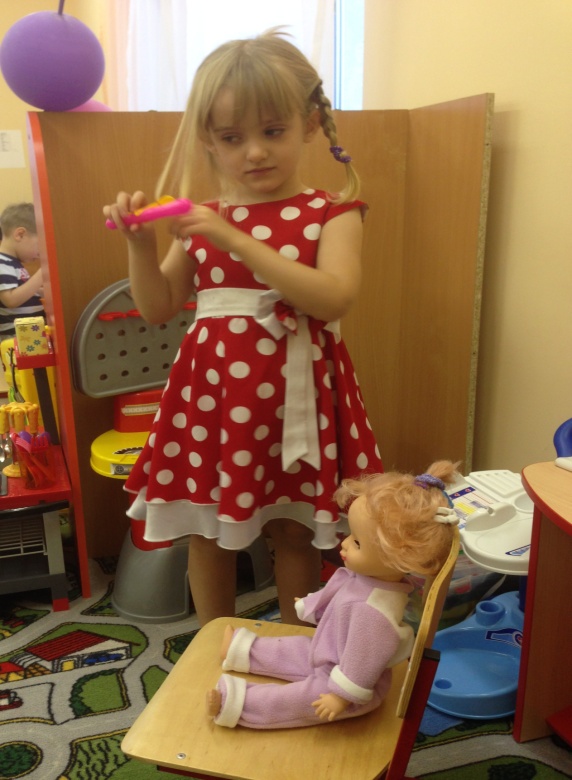 Игры на героико – патриотические темы
Полет в космос                    Морские пограничники
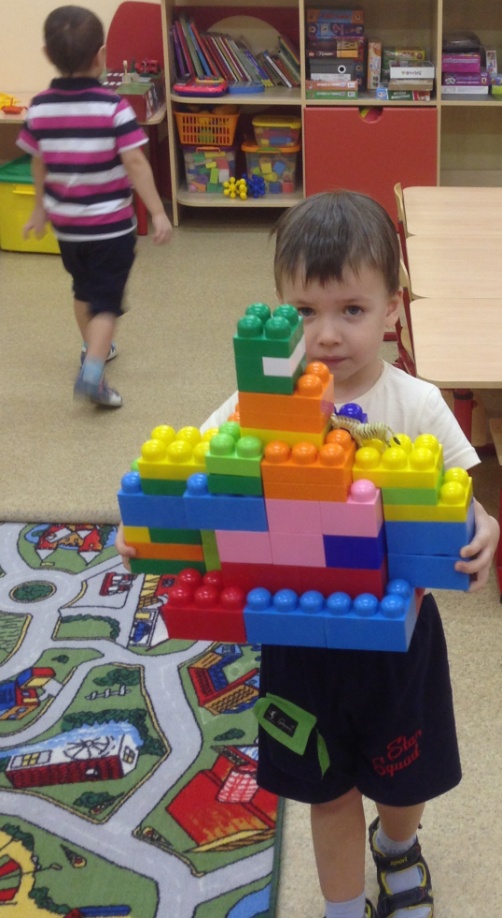 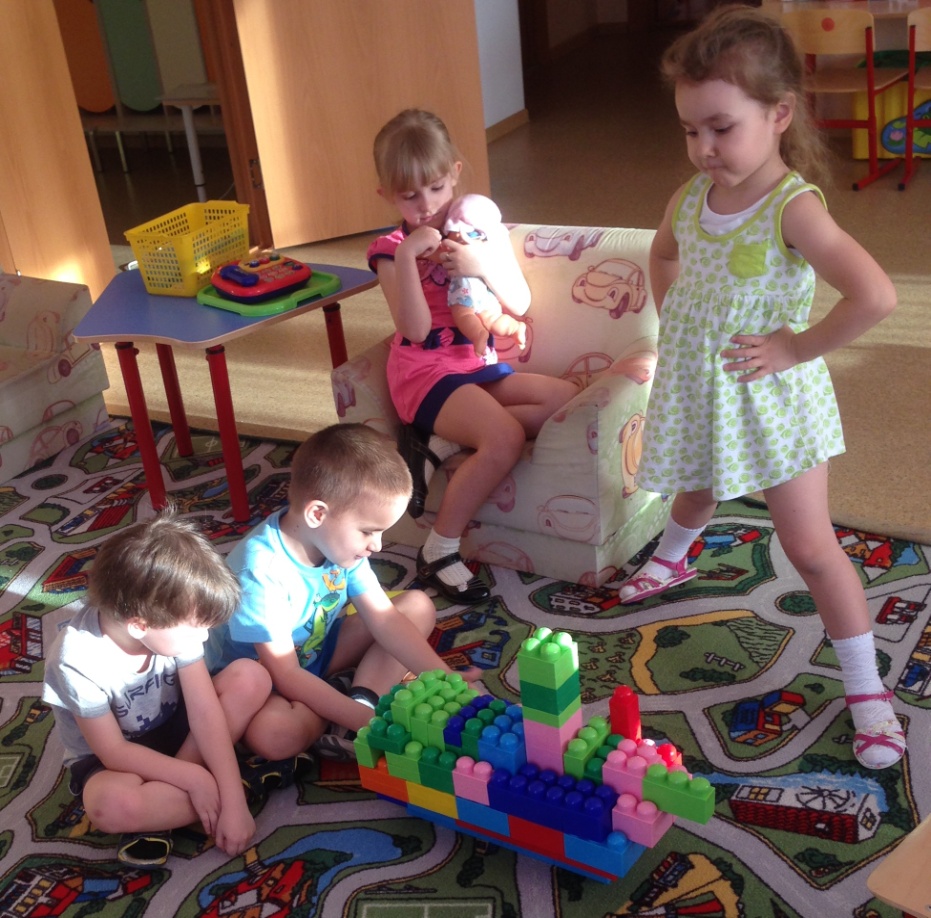 Игры на темы литературных произведений, кино-, теле-, радиопередач
Феи                                                   Теремок
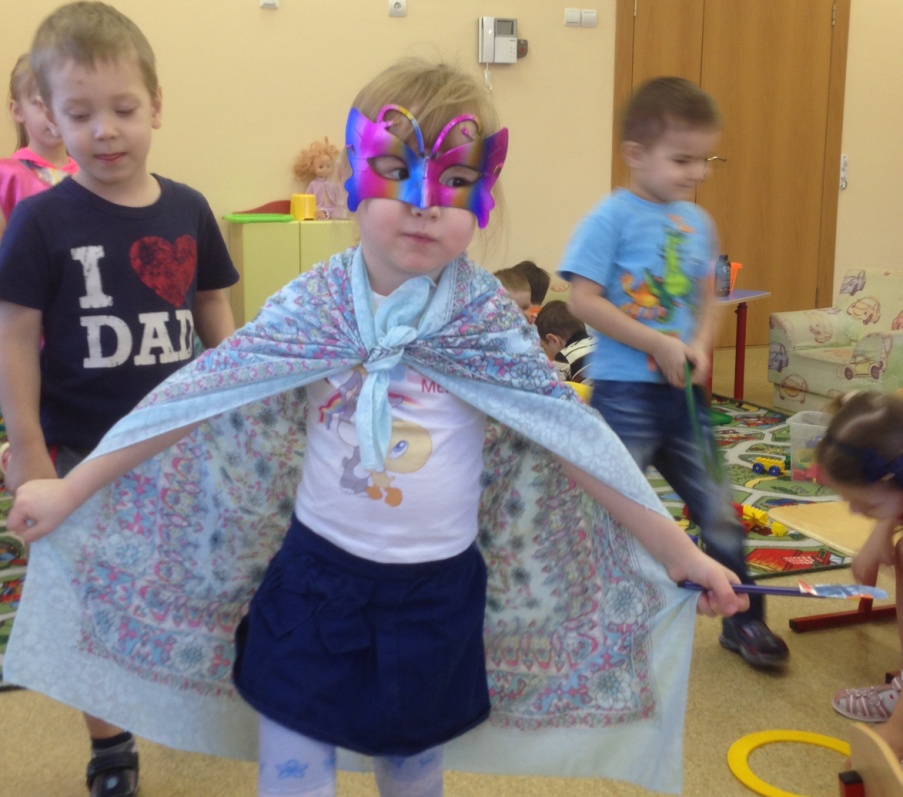 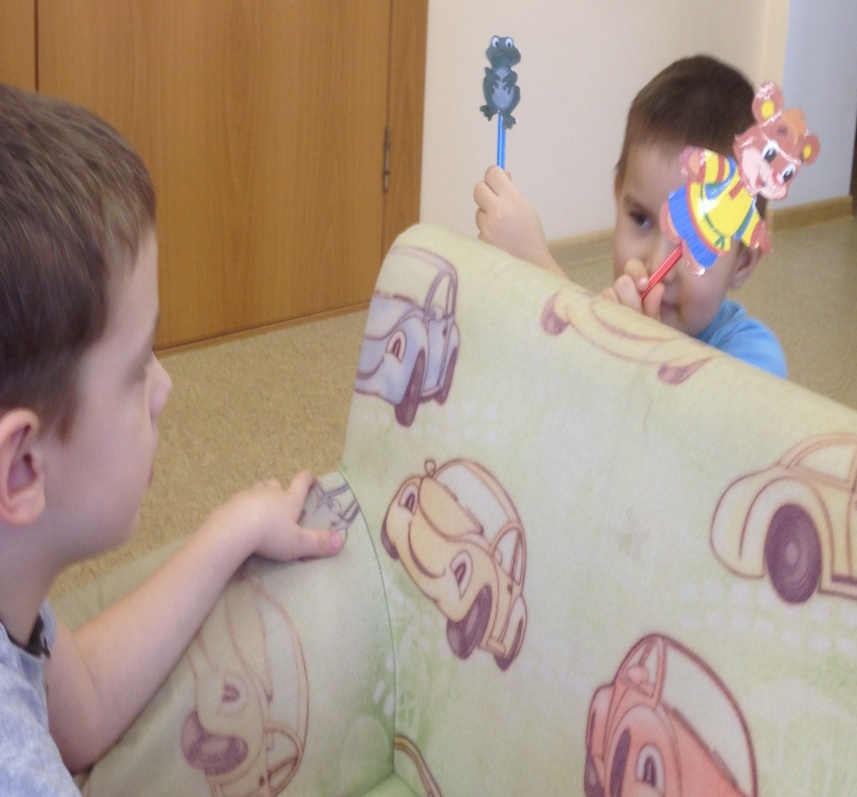 Театрализованные игры
Игры – драматизации







Теремок                                          Зимовье зверей




           Колобок
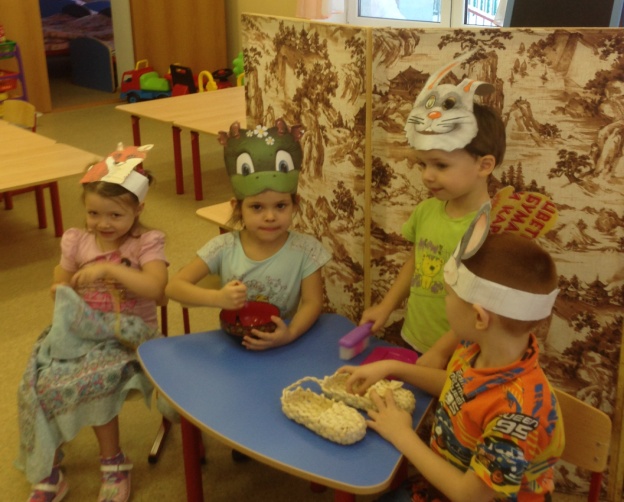 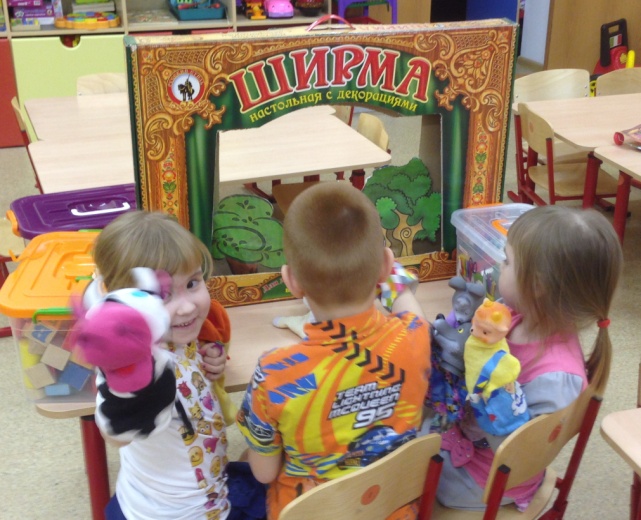 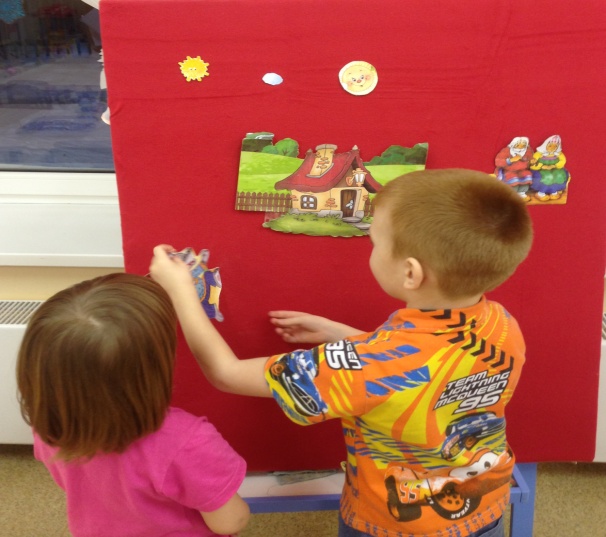 Строительно – конструктивные  игры
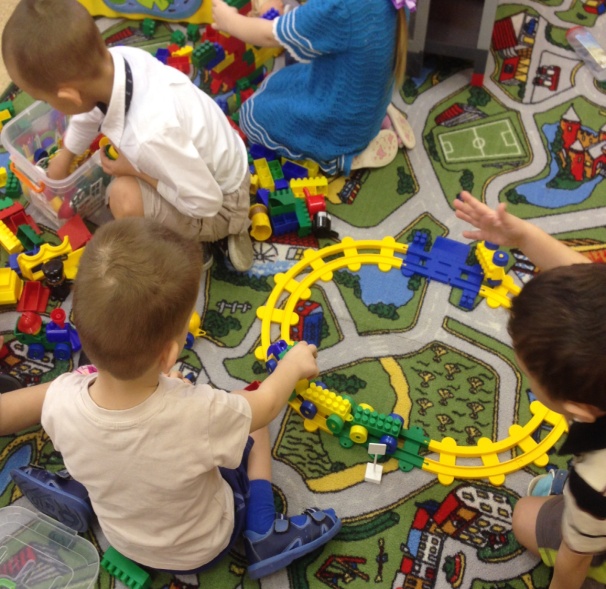 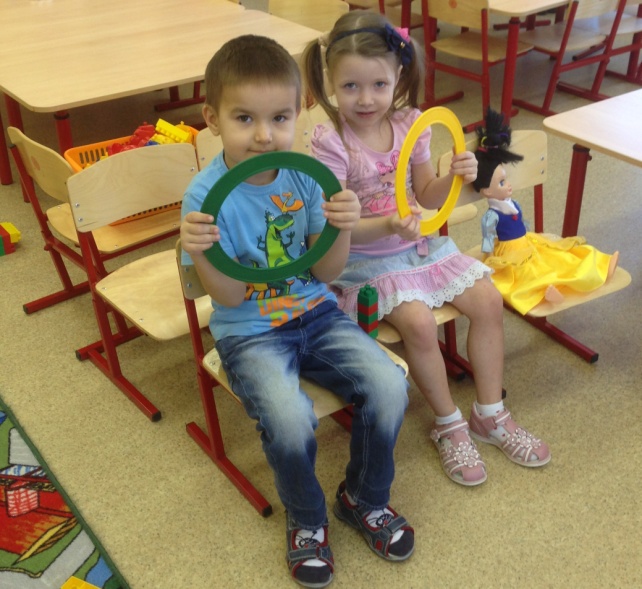 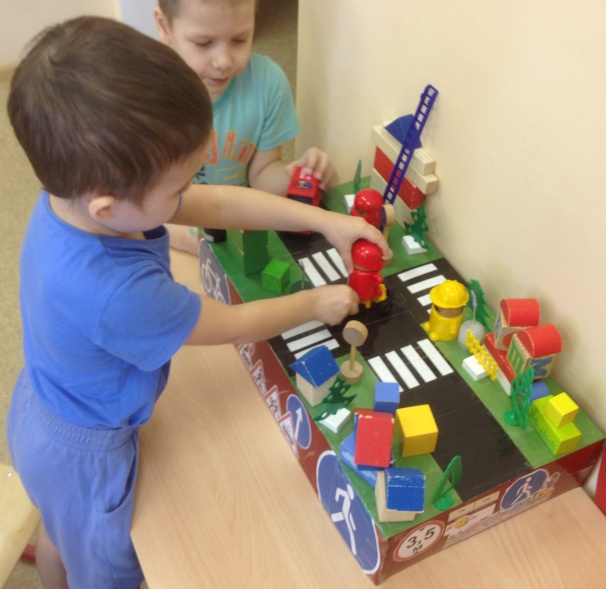 Игры по правилам
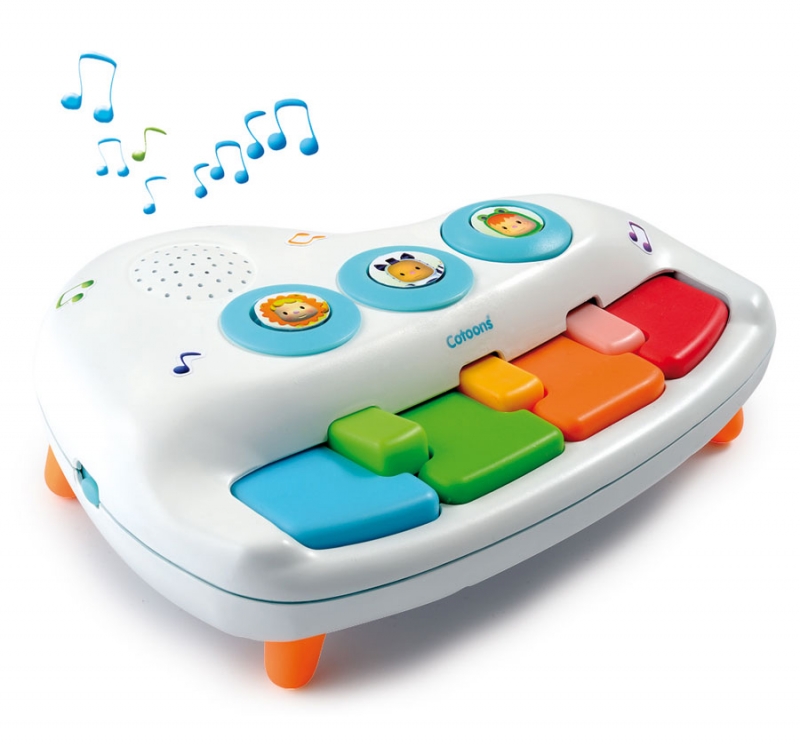 Подвижные игры
Белочки

                                                   Каравай
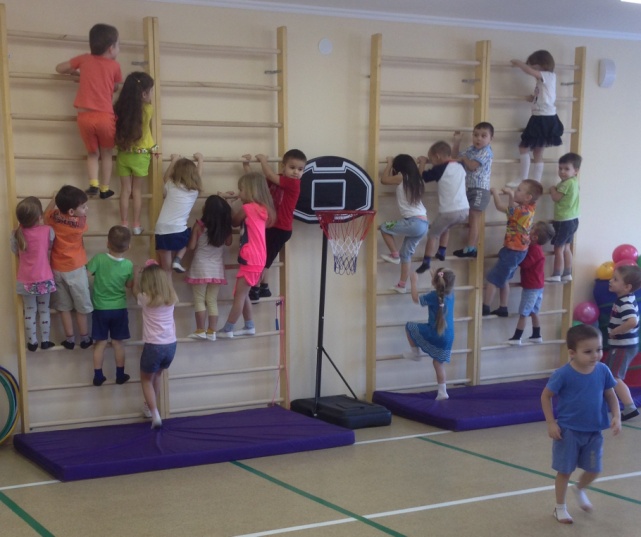 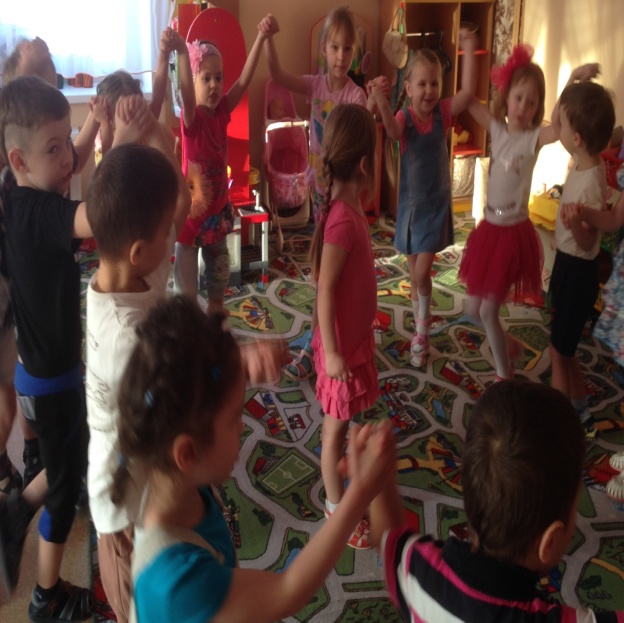 Дидактические игры
Словесная игра «Карусель»   Лото «Кто где живет?»





                     «Волшебный мешочек»
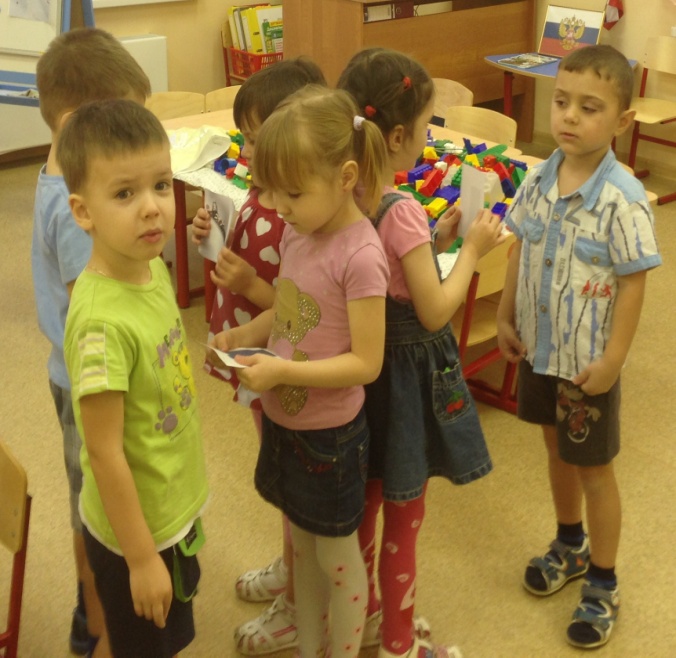 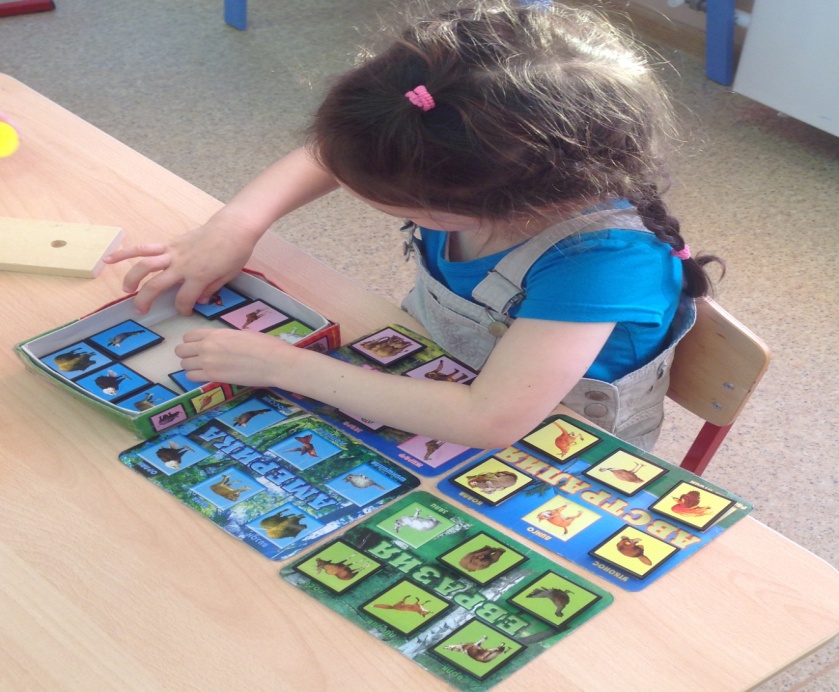 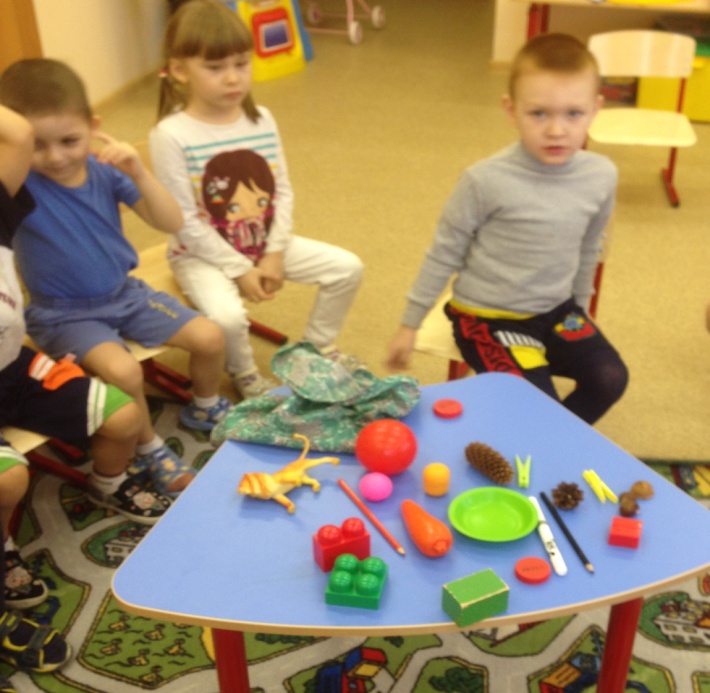 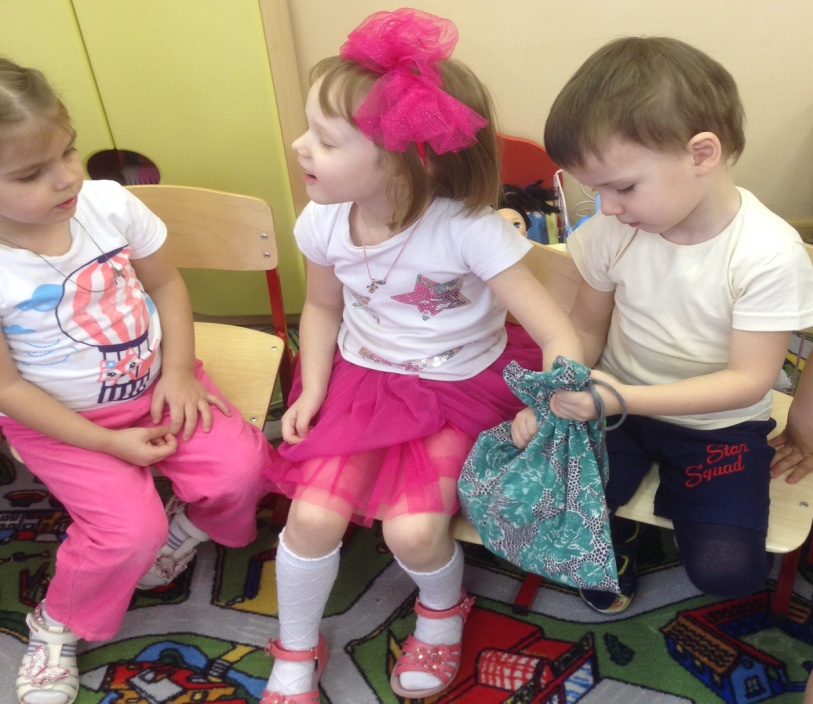 спасибо за внимание